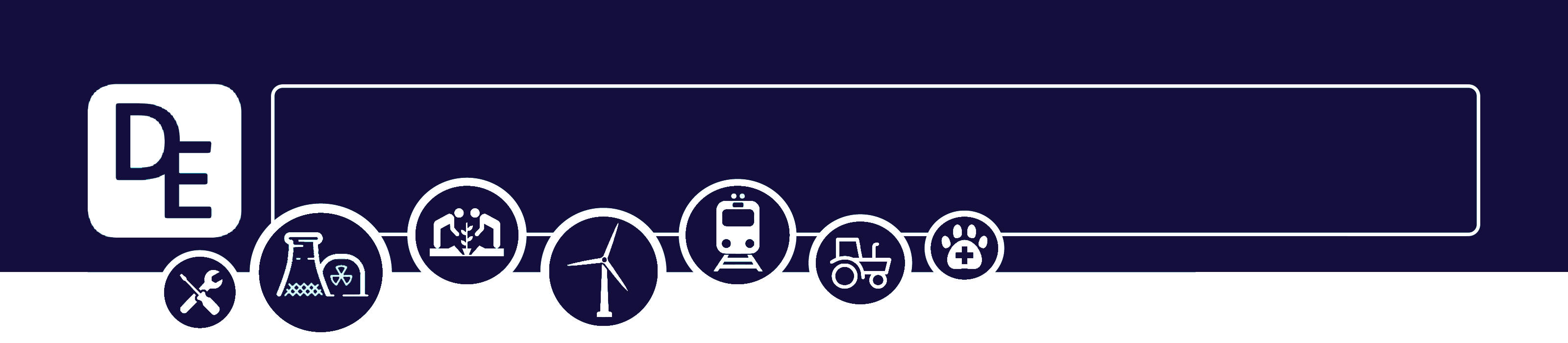 Mission Assignment: Describe gas pressure using a particle model
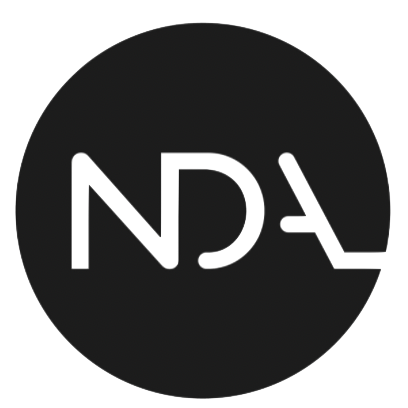 KS3-03-03
Gas Pressure
Help improve your understanding of pressure by completing the following questions.
Questions

Draw the gas particles onto the picture of the balloon.

Describe the movement of the gas particle in the balloon.
____________________________________________

____________________________________________

3. Complete the sentence using the words in the box.
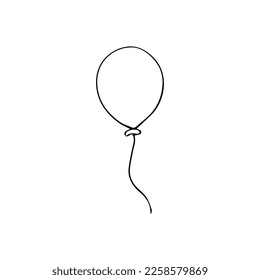 volume    colliding   decreases   pressure   volume  increases




The gas particles in the balloon are _______________ with the inside walls of the

balloon. This creates ________________ that keeps the balloon inflated. When a

balloon full of air is squeezed the ______________ of the balloon ____________. This

means that the particles have less space to move in. The lower the space the 

more the pressure ___________. If the pressure increases too much the balloon 

will pop.
Developing Experts Copyright 2023 All Rights Reserved
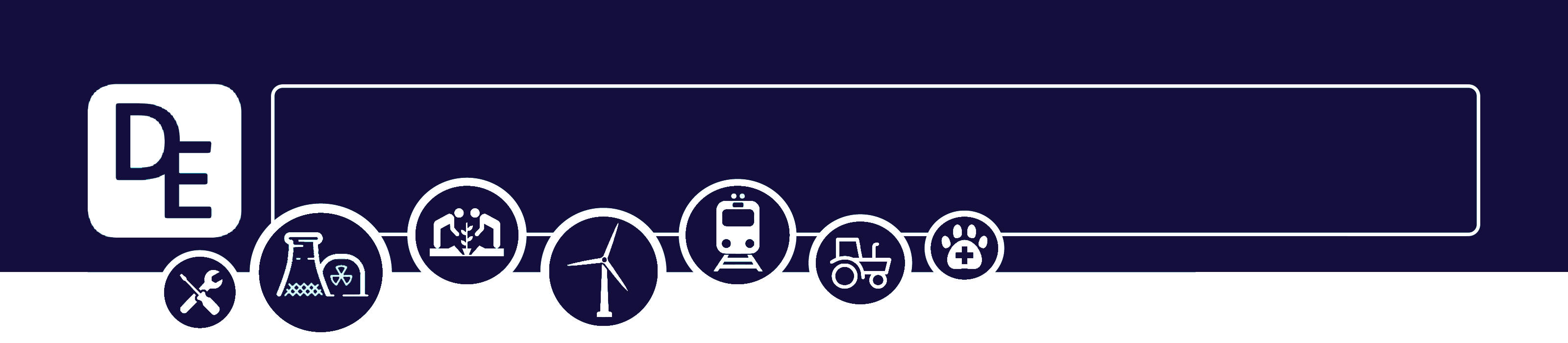 Mission Assignment: Describe gas pressure using a particle model
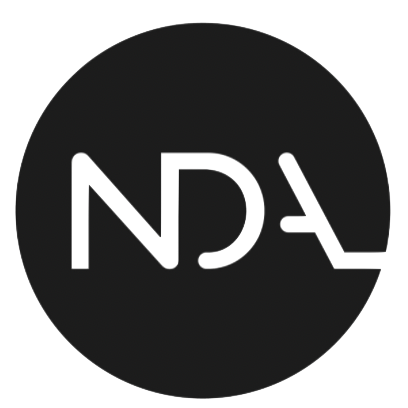 KS3-03-03
Gas Pressure
Investigate relationship between force applied and the volume of gas.

Method
Mount the syringe in a clamp stand with the plunger is upright.
Pull the syringe back and forth a few times to ensure the plunger doesn’t stick to the sides of tube. Let the plunger settle and record the volume of gas in the syringe.
Place a 100g slotted mass on to top the plunger (you can use another clamp to stabilise the slotted mass). Record the force applied using 100g is approximately 1N. Record the volume of gas in the syringe.
Continue adding slotted masses on top of the plunger and recording the volumes.













Analysis & Conclusion
Plot a scatter plot of force (x-axis) against volume in syringe (y-axis). Draw a line of best fit.

What can you conclude about the relationship between the force applied and volume of a gas.________________________________________________________________________________________________________________________
Equipment
Stand, 2 bosses, 2 clamps
Sealed 5 cm3 syringe (sealed at approx. 3 cm3)
Slotted masses.
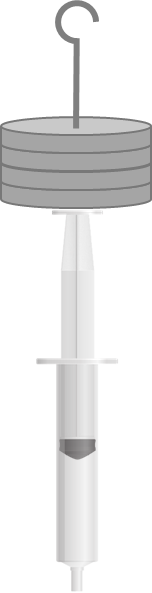 Challenge
Calculate the pressure inside the syringe using the formula (for a 5cm3 syringe).




Determine the relationship between pressure and volume of a gas.
Developing Experts Copyright 2023 All Rights Reserved
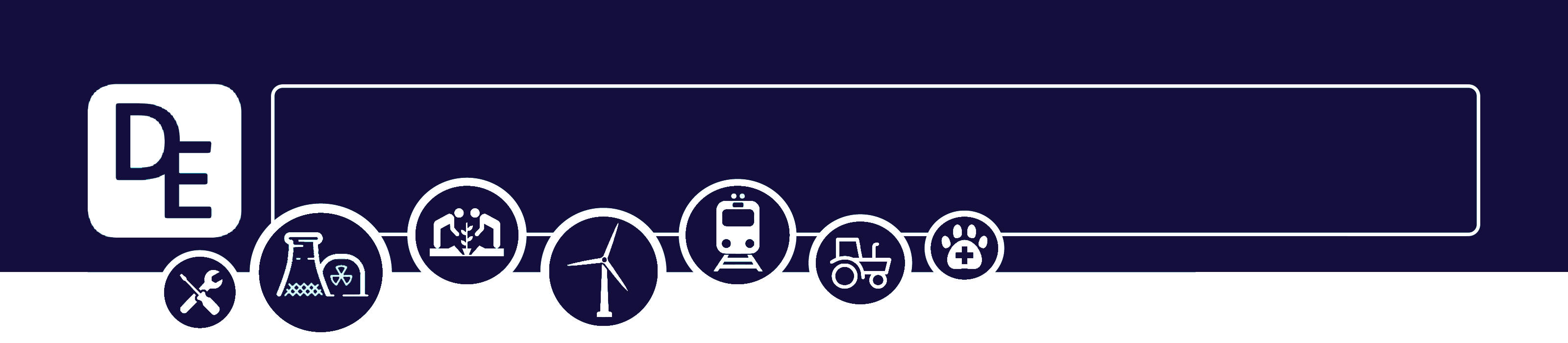 Mission Assignment: Describe gas pressure using a particle model
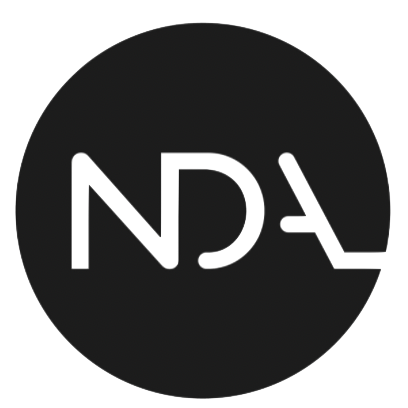 KS3-03-03
Gas Pressure
Read the information about gas pressure and complete the comprehension task

Compared to solids and liquids, the particles in a gas are more spread out.  They move randomly and freely.  Gas can be contained, for example in a canister.  The particles of gas will hit the walls inside the canister.  Because there are millions of particles hitting the walls at the same time, it creates force.  This is called gas pressure.

If you force the particles into a smaller space, the particles hit the walls more often.  This means the pressure has increased.  A good example of this is if you pump up a beach ball – the more you pump the beach ball up, the more particles are forcing the beach ball to grow and therefore there is greater pressure inside the beach ball.

Another way to increase gas pressure is to increase the temperature because it gives them more energy to move about more quickly.  When you remove gas from something, the pressure inside it will decrease.  For example, a vacuum pump can withdraw pressure from another container, removing particles of gas and reducing the gas pressure.
How do the particles move in a gas?____________________________________________________________________________________________________________________________________________________________

Where can gas be contained?____________________________________________________________________________________________________________________________________________________________

What do the particles of gas do inside a container?__________________________________________________________________________________________________________________________________________________________________________________________________________________________________________

Name two ways gas pressure increases?______________________________________________________________________________________________________________________________________________

Explain what would happen if an inflatable is over-inflated.  Why does this happen?______________________________________________________________________________________________________________________________
         ______________________________________________________________
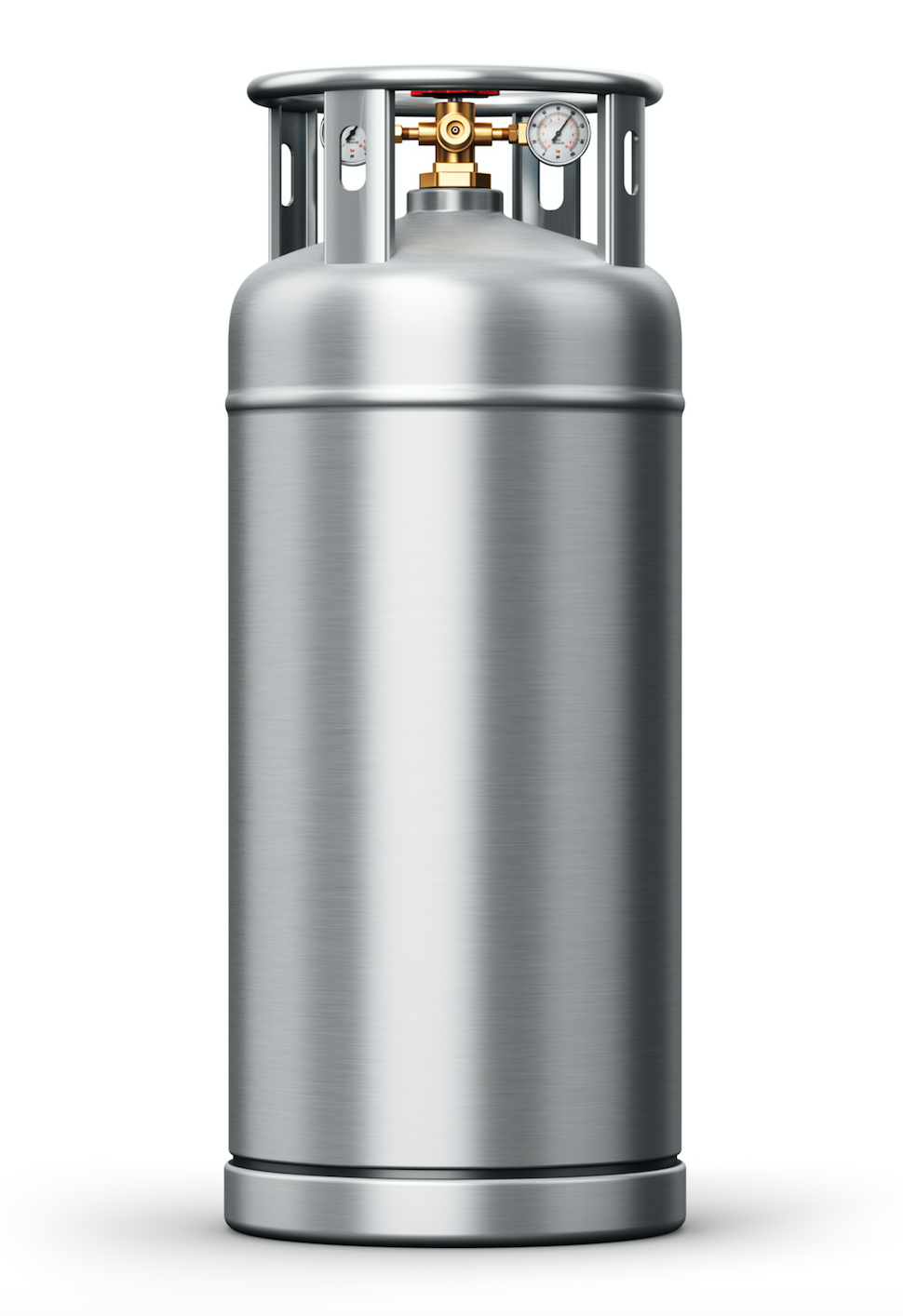 Developing Experts Copyright 2023 All Rights Reserved
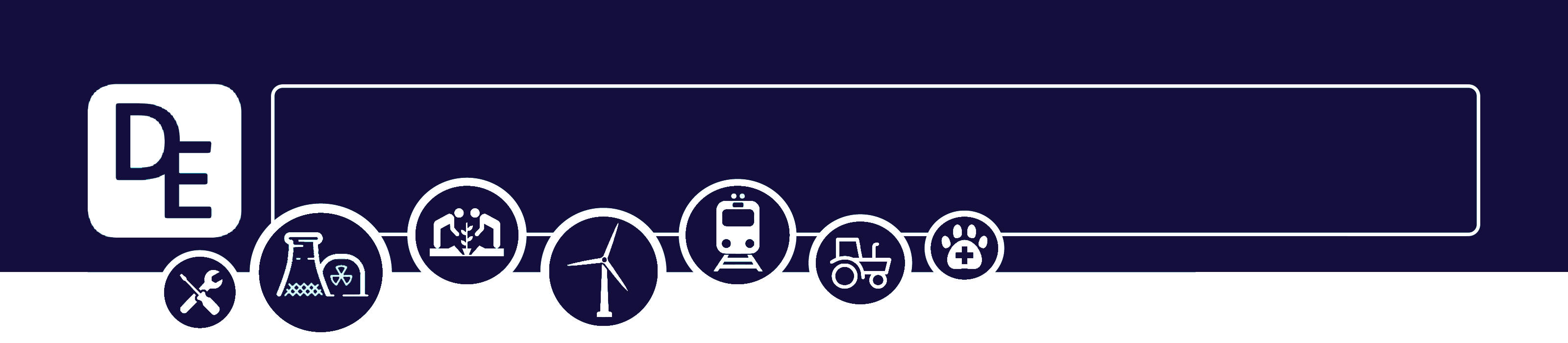 Mission Assignment: Describe gas pressure using a particle model                                                                                   ANSWERS
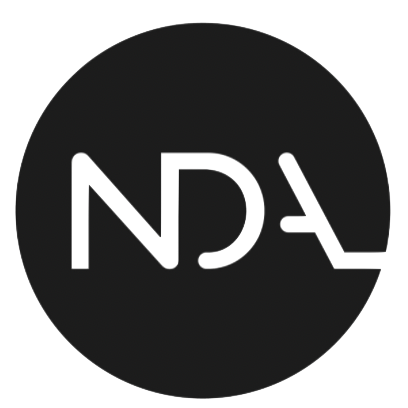 KS3-03-03
Gas Pressure
Help improve your understanding of pressure by completing the following questions.
Random arrangement of particle spread out in balloon
Questions

Draw the gas particles onto the picture of the balloon.

Describe the movement of the gas particle in the balloon.
____________________________________________

____________________________________________

3. Complete the sentence using the words in the box.
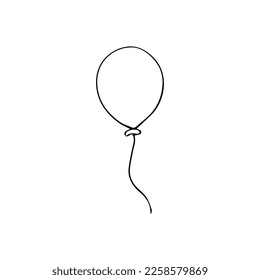 Moving very quickly in all directions
volume    colliding   decreases   pressure   volume  increases




The gas particles in the balloon are _______________ with the inside walls of the

balloon. This creates ________________ that keeps the balloon inflated. When a

balloon full of air is squeezed the ______________ of the balloon ____________. This

means that the particles have less space to move in. The lower the space the 

more the pressure ___________. If the pressure increases too much the balloon 

will pop.
colliding
pressure
volume
decreases
increases
Developing Experts Copyright 2023 All Rights Reserved
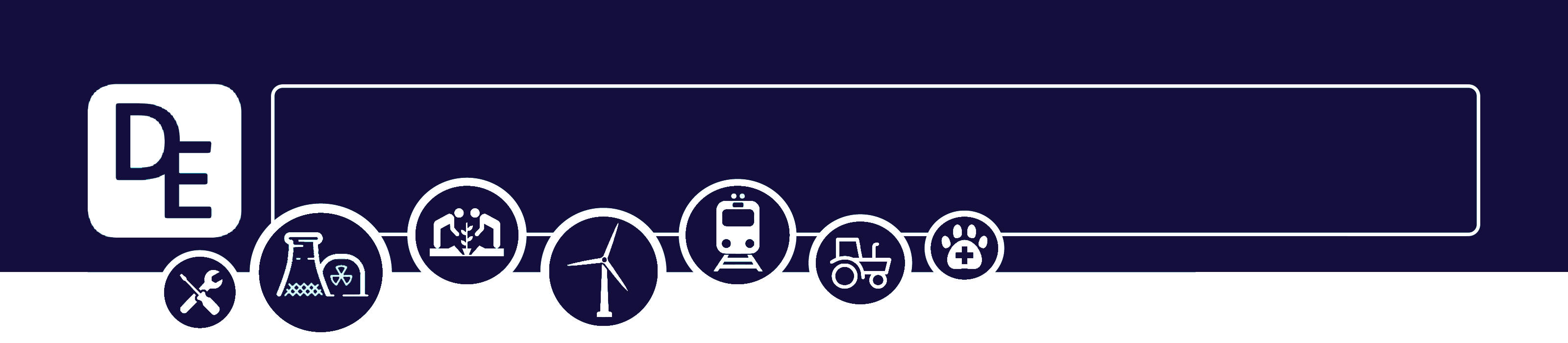 Mission Assignment: Describe gas pressure using a particle model                                                                                   ANSWERS
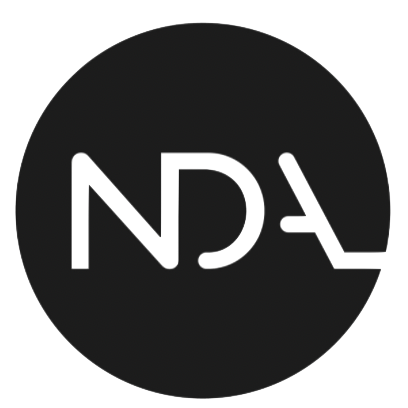 KS3-03-03
Gas Pressure
Investigate relationship between force applied and the volume of gas.

Method
Mount the syringe in a clamp stand with the plunger is upright.
Pull the syringe back and forth a few times to ensure the plunger doesn’t stick to the sides of tube. Let the plunger settle and record the volume of gas in the syringe.
Place a 100g slotted mass on to top the plunger (you can use another clamp to stabilise the slotted mass). Record the force applied using 100g is approximately 1N. Record the volume of gas in the syringe.
Continue adding slotted masses on top of the plunger and recording the volumes.













Analysis & Conclusion
Plot a scatter plot of force (x-axis) against volume in syringe (y-axis). Draw a line of best fit.

What can you conclude about the relationship between the force applied and volume of a gas.________________________________________________________________________________________________________________________
Equipment
Stand, 2 bosses, 2 clamps
Sealed 5 cm3 syringe (sealed at approx. 3 cm3)
Slotted masses.
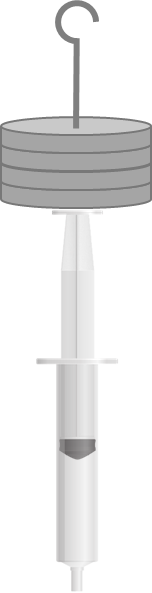 Students’ own answers
Should find as pressure increases volume decreases
Challenge
Calculate the pressure inside the syringe using the formula (for a 5cm3 syringe).




Determine the relationship between pressure and volume of a gas.
Developing Experts Copyright 2023 All Rights Reserved
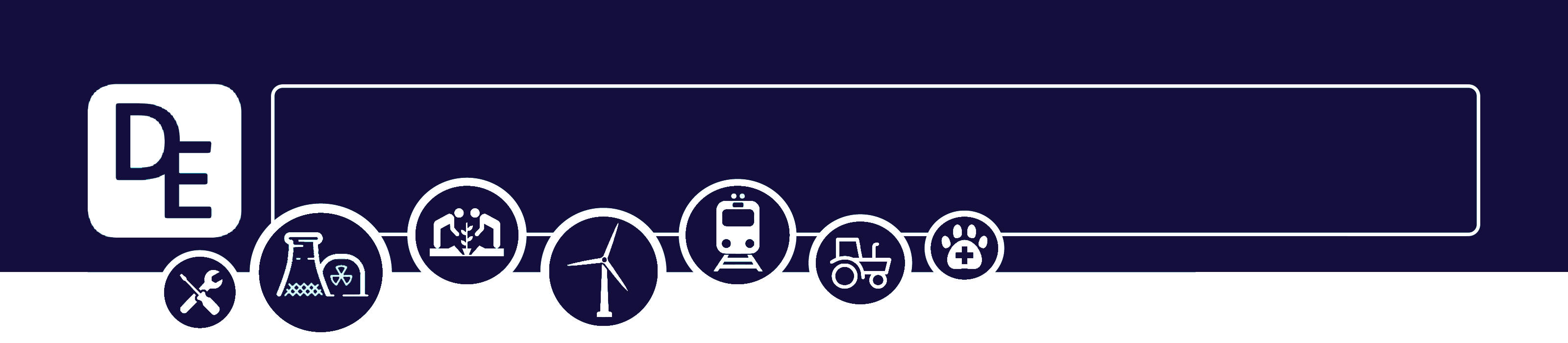 Mission Assignment: Describe gas pressure using a particle model                                                                                   ANSWERS
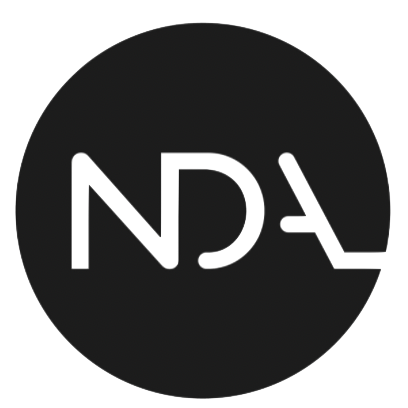 KS3-03-03
Gas Pressure
Read the information about gas pressure and complete the comprehension task

Compared to solids and liquids, the particles in a gas are more spread out.  They move randomly and freely.  Gas can be contained, for example in a canister.  The particles of gas will hit the walls inside the canister.  Because there are millions of particles hitting the walls at the same time, it creates force.  This is called gas pressure.

If you force the particles into a smaller space, the particles hit the walls more often.  This means the pressure has increased.  A good example of this is if you pump up a beach ball – the more you pump the beach ball up, the more particles are forcing the beach ball to grow and therefore there is greater pressure inside the beach ball.

Another way to increase gas pressure is to increase the temperature because it gives them more energy to move about more quickly.  When you remove gas from something, the pressure inside it will decrease.  For example, a vacuum pump can withdraw pressure from another container, removing particles of gas and reducing the gas pressure.
How do the particles move in a gas?____________________________________________________________________________________________________________________________________________________________

Where can gas be contained?____________________________________________________________________________________________________________________________________________________________

What do the particles of gas do inside a container?__________________________________________________________________________________________________________________________________________________________________________________________________________________________________________

Name two ways gas pressure increases?______________________________________________________________________________________________________________________________________________

Explain what would happen if an inflatable is over-inflated.  Why does this happen?______________________________________________________________________________________________________________________________
         ______________________________________________________________
Particles in a gas are more spread out.  They move randomly and freely.
e.g. canister, gas cylinder
The particles of gas will hit the walls inside the canister.
Force the particles into a smaller space 
increase the temperature
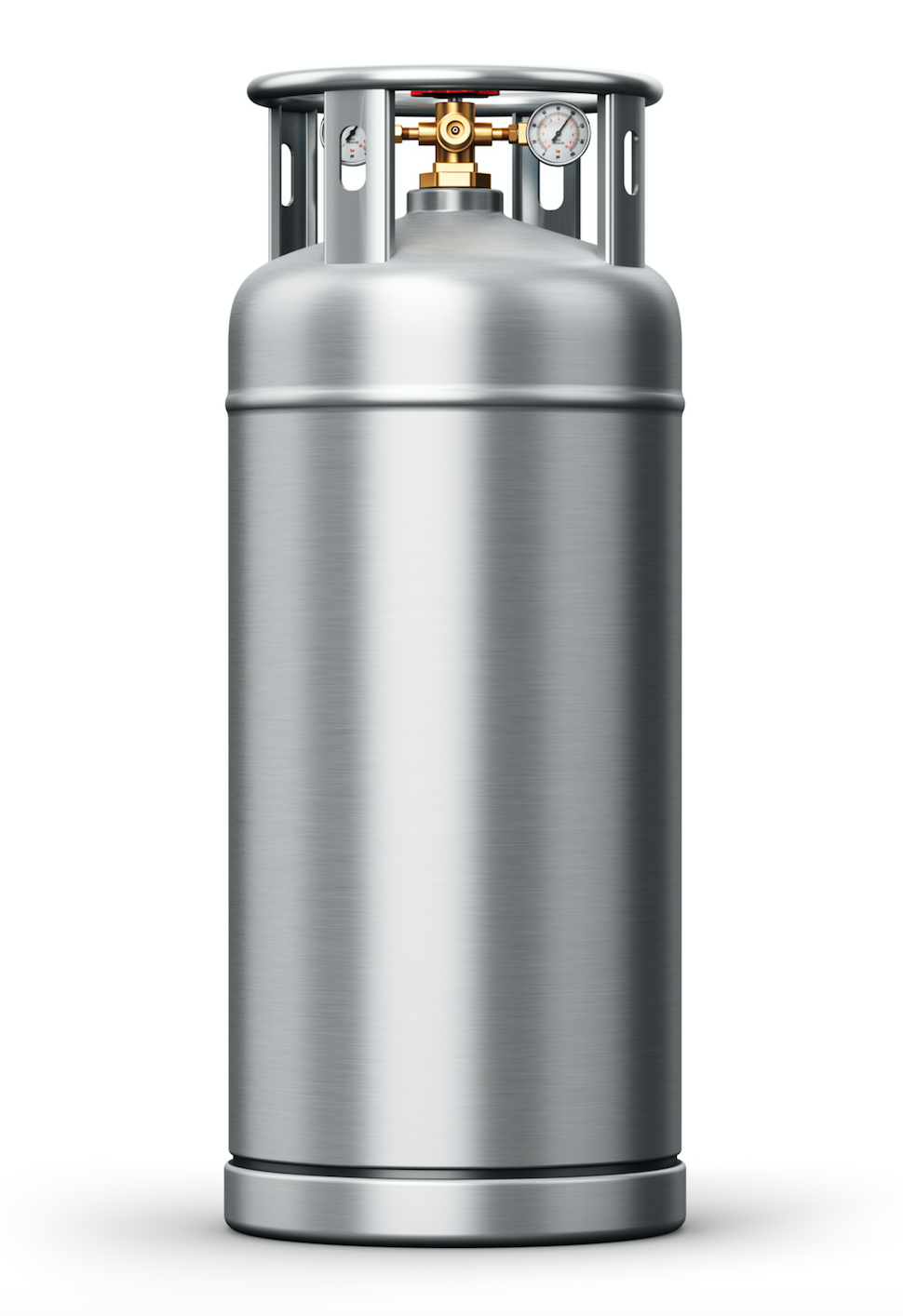 It would burst as the pressure would become too high
Developing Experts Copyright 2023 All Rights Reserved